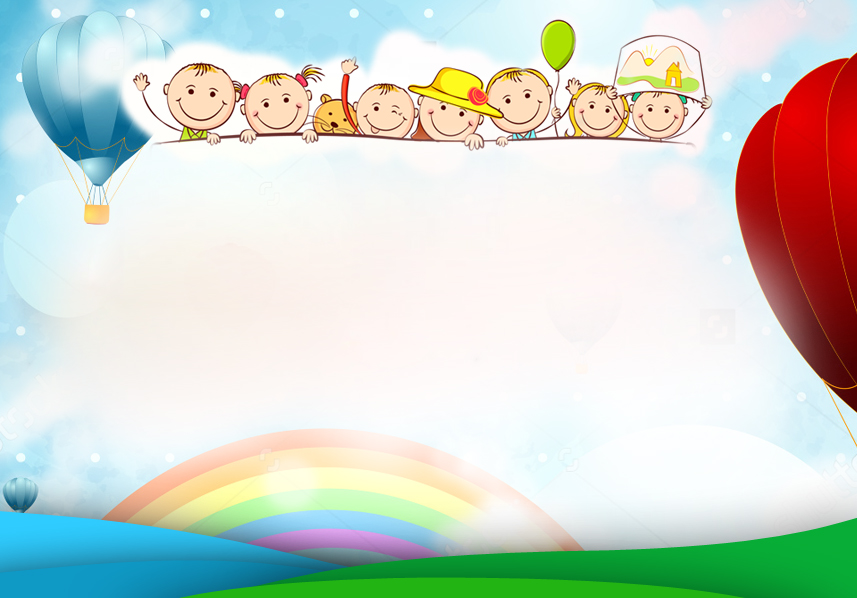 TRƯỜNG TIỂU HỌC GIANG BIÊN
TẬP ĐỌC
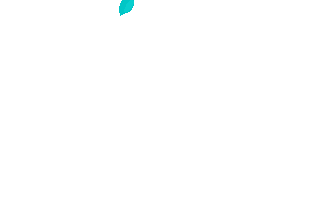 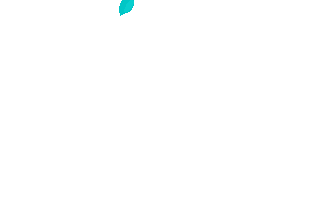 TRĂNG ƠI TỪ ĐÂU ĐẾN?
Trang 107
TRĂNG ƠI TỪ ĐÂU ĐẾN?                                         Trần Đăng Khoa
KHÁM PHÁ
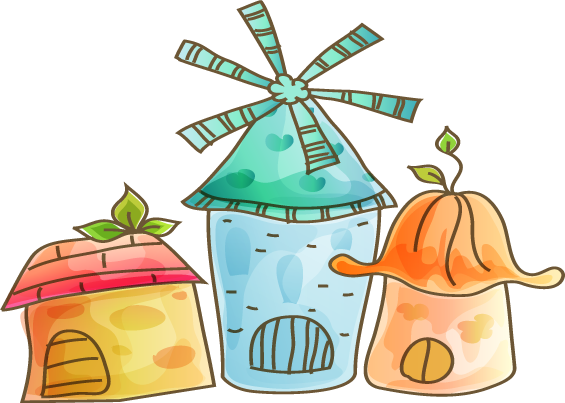 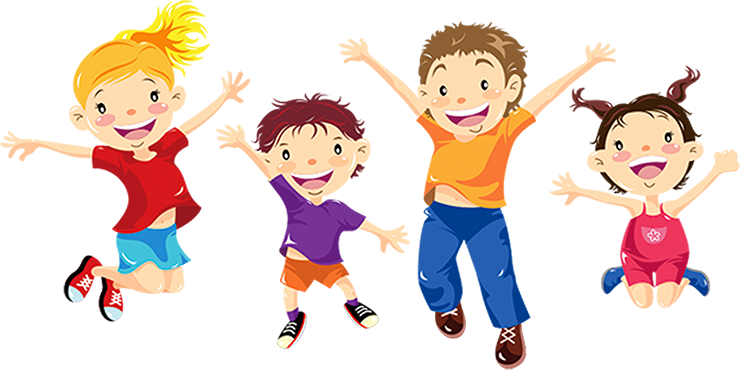 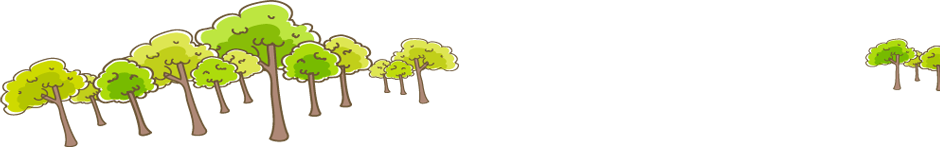 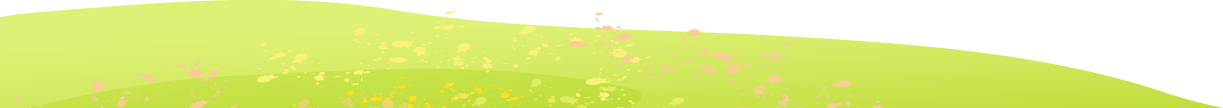 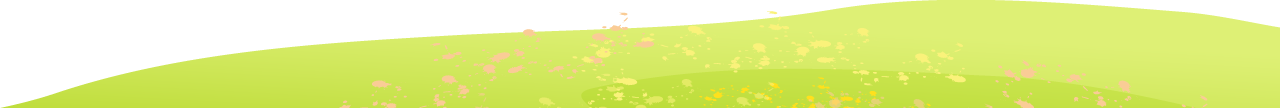 Bài văn chia làm 6 đoạn,
Mỗi khổ thơ là một đoạn
TRĂNG ƠI TỪ ĐÂU ĐẾN?                                         Trần Đăng Khoa
- chớp mi
- hành quân
- soi vàng
Luyện đọc từ:
Trăng ơi / từ đâu đến? //
Chẳng bao giờ / chớp mi
Và / soi vàng góc sân
Luyện đọc câu:
Giải nghĩa từ:
- Diệu kì
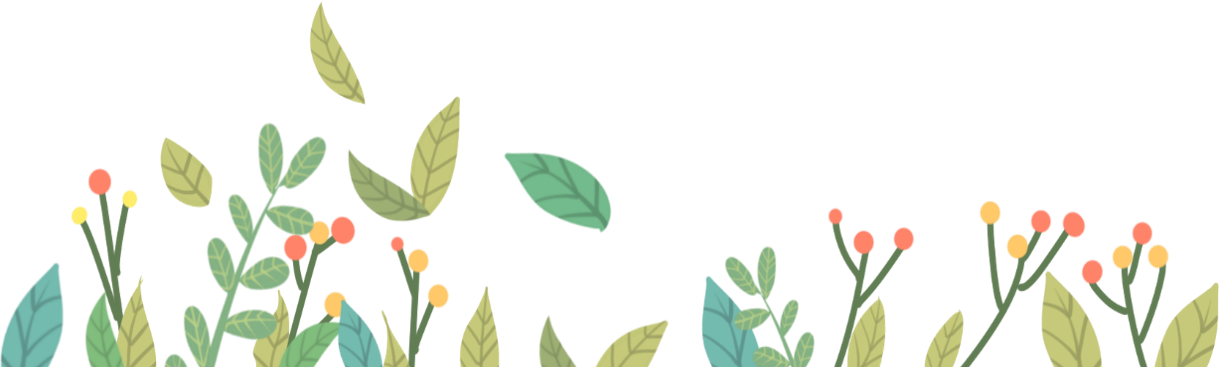 GIẢI NGHĨA TỪ
- Tuồng như 
- Khản đặc 
- Bối rối
- Kính cẩn
TÌM HIỂU BÀI
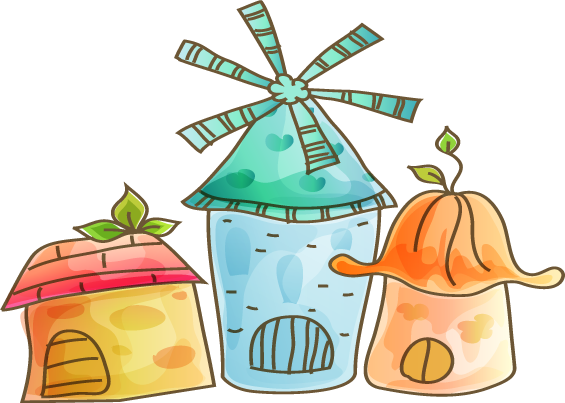 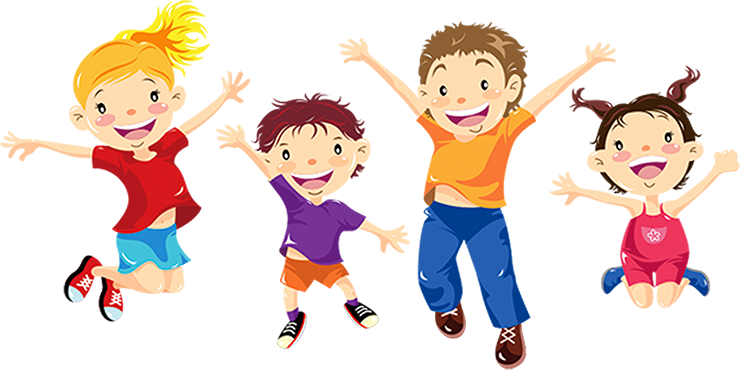 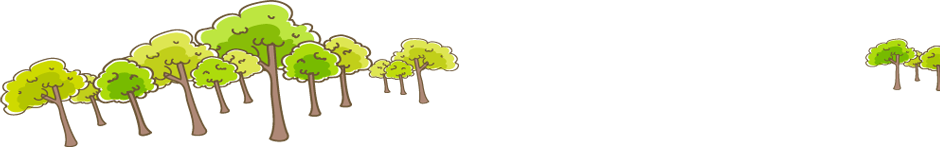 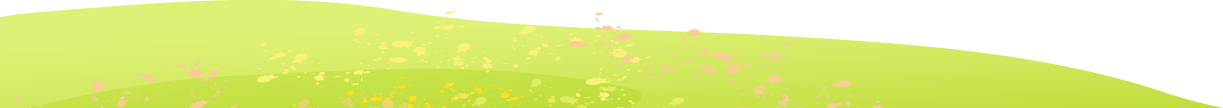 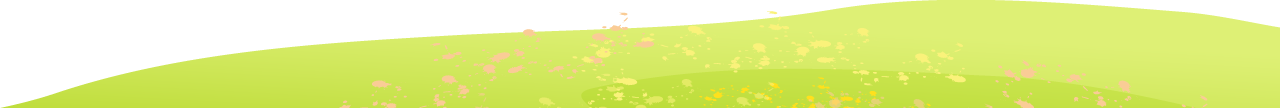 1. Trong hai khổ thơ đầu, trăng được so sánh với những gì?
Trong hai khổ thơ đầu, trăng được so sánh với quả chín và mắt cá:    			Trăng hồng như quả chín
			Trăng tròn như mắt cá
2. Vì sao tác giả nghĩ trăng đến từ cánh rừng xa, từ biển xanh?
Tác giả nghĩ rằng trăng đến từ cánh rừng xa vì: Trăng hồng như quả chín, lửng lơ lên trước nhà.
Tác giả nghĩ rằng trăng đến từ biển xanh vì: Trăng tròn như mắt cá, chẳng bao giờ chớp mi.
3. Trong mỗi khổ thơ tiếp theo, vầng trăng gắn với một đối tượng cụ thể. Đó là những gì, những ai?
Các đối tượng cụ thể đó là: Sân chơi, quả bóng, lời mẹ ru, chú Cuội, đường hành quân, chú bộ đội, góc sân,…
4. Bài thơ thể hiện tình cảm của tác giả đối với quê hương đất nước như thế nào?
Tác giả rất yêu trăng, yêu mến và tự hào về quê hương đất nước, cho rằng không có trăng nơi nào sáng hơn đất nước Việt nam.
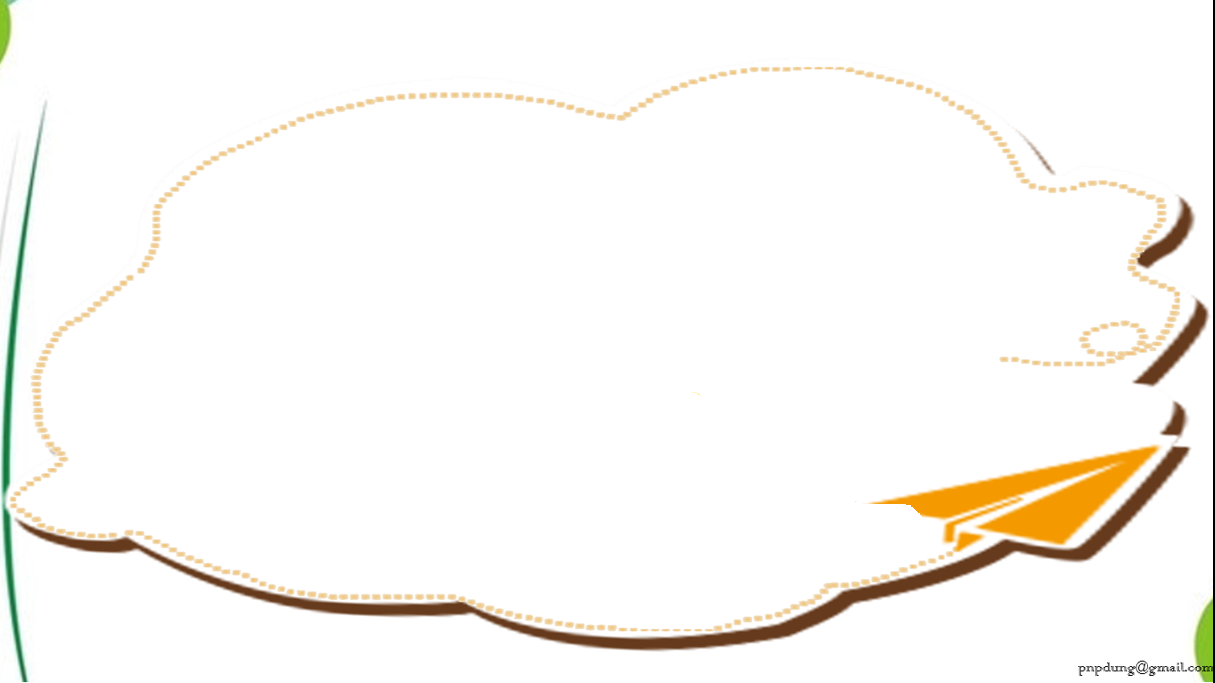 NỘI DUNG
Bài thơ thể hiện tình cảm yêu mến, lòng tự hào về quê hương đất nước của tác giả.
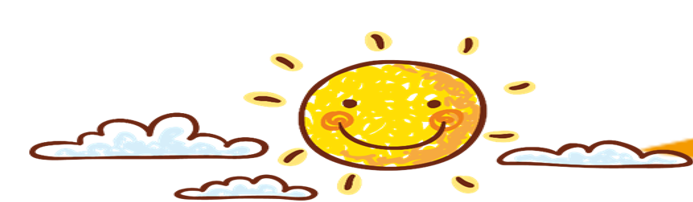 LUYỆN ĐỌC DIỄN CẢM
Trăng ơi… // từ đâu đến? 
Hay từ cánh đồng xa      
Trăng hồng như quả chín 
 Lửng lơ lên trước nhà.

Trăng ơi…//  từ đâu đến?    
Hay biển xanh diệu kì//
Trăng tròn như mắt cá   
Chẳng bao giờ chớp mi.
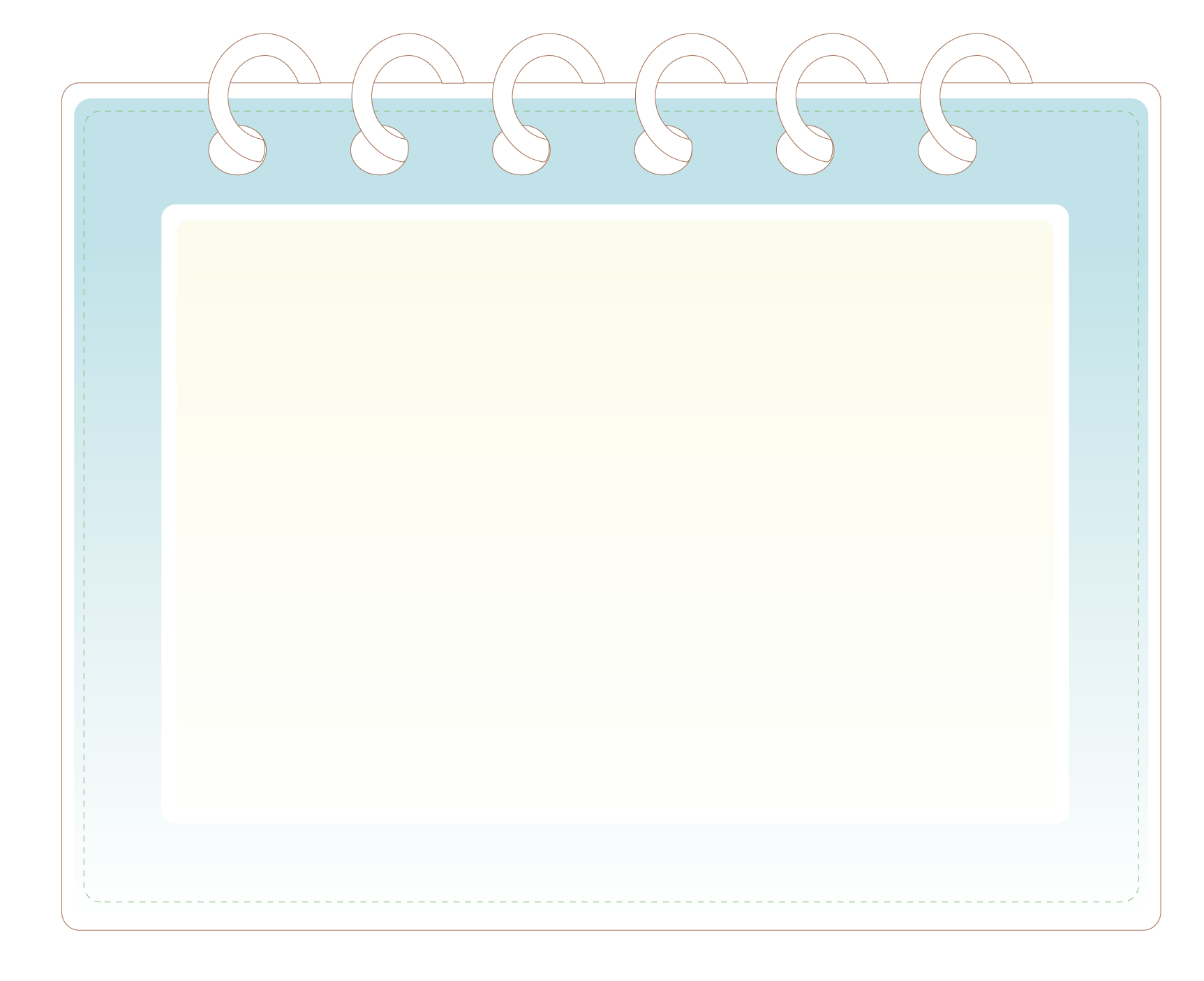 VẬN DỤNG - DẶN DÒ
 Học thuộc lòng bài thơ.
 Chuẩn bị bài sau: Hơn một nghìn ngày vòng quanh trái đất ( trang 114)
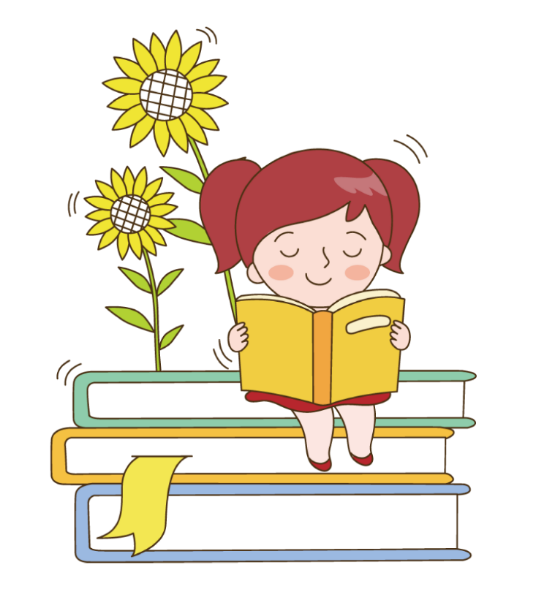 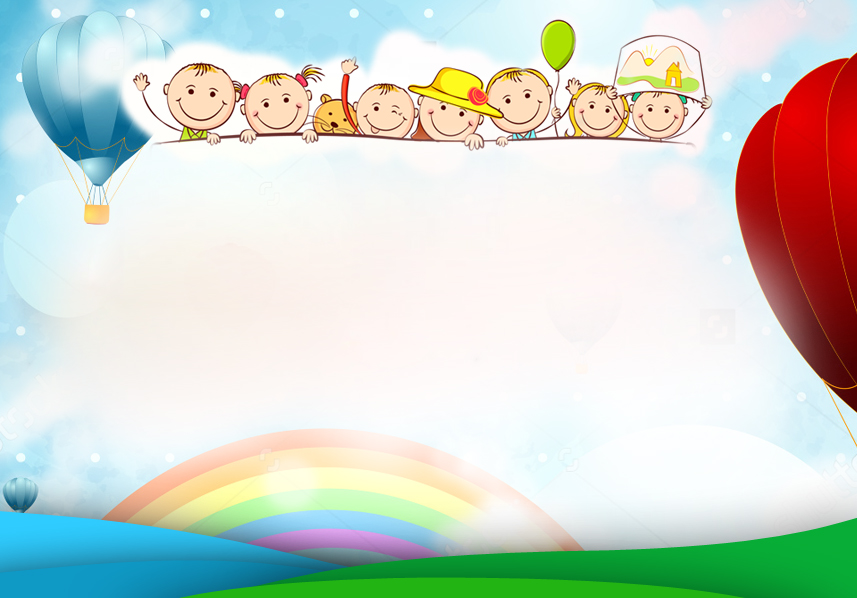 CHÚC CÁC EM LUÔN 
CHĂM NGOAN, HỌC GIỎI!
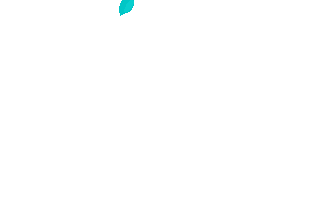 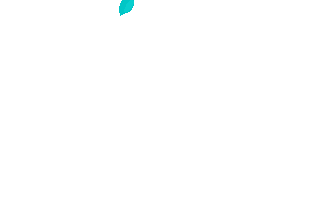